Famous METs from History
1
[Speaker Notes: “METs” are “Mission Essential Tasks”.]
How Hard are NMETLs?
…that’s what these sticks must be for….
Sort of like Baseball in the middle of China:
The Game
SECTION 1. Baseball is a game made up of two teams of nine players each.  The team at bat is known as the offensive team, and its objective is to have its batters become base runners and its runners to advance legally, touching all bases. When this is done, a run is scored.  The team in the field is known as the defensive team, and its objective is to prevent offensive players from becoming base runners and advancing around the bases. When three offensive players are legally put out, the teams change from the offensive to the defensive and from defensive to offensive.
The object of each team is to score more runs than its opponents. The winner of the game shall be the team that scores, in accordance with these rules, the greater number of runs at the conclusion of a regulation game.
The Playing Field
Infield, Outfield Dimensions
Obviously!
2
[Speaker Notes: I lay this out as follows: First I made it up without realizing that China did have a team in the World Baseball Congress a fewe years ago=- and we played Baseball in the Olympics- BUT- somewhere they have not been introduced to the GAME.
So, I say, “OK, I show up in the middle of China with a brand new bag of Rawlings Baseball equipment and a rule book- translated into Chinese.  I say ‘Here’s a bag of abseball gear and the rulebook.  If you get really good, you can come to America and play for the Yankees and make lots of mopney.”
Unless see it played and get in the game, you’ll never “get it” from just reading and watching!














It’s all about improving mission performance!]
How hard are METLs?
Just like Baseball:  Unless see it played and get in the game, you’ll never “get it” from just reading and watching!
3
Famous METs from History
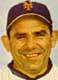 Yogi
OK, let me try again
4
NMETL framework
Perform this task….

		…. Under these conditions….

				….To this standard.
5
Task      			Criterion                Measure
NTA 3.2.2 Attack Enemy Land Targets     90     Percent of targets destroyed
STANDARDS, Measures & Criteria
Standard = Measure + Criterion
Measures 
Distinguish among varying levels of task performance
Allow commanders to establish standards consistent with mission requirements
Provide basis for evaluation and assessment of performance (e.g., Task performance evaluation and readiness assessment)
Criteria:  Same as Balanced Scorecard “Targets”
6
[Speaker Notes: A very important concept.

In METL language a Standard = a Measure + a Criterion.

(In discussing with many C4I folks, they are thinking ISO 9000 Standards and such.   “Standard” has a different meaning in UJTL/UNTL.)]
Standards- Examples
Criteria			 Measure
Less than 10 (Mins)		Minutes to recover a man overboard
30-45 (Seconds)		Seconds between aircraft launches
>45 knots			Sustained average speed for 1200 					NM transit
>95 (%)	        Percent of planned air operations meet schedule
None                      Of ordnance delivered caused collateral damage
Yes		        All procedures followed
And Standards drive performance!
7
Sample “MET”
Task: NTA 1.1 Move Naval Tactical Forces
Conditions: 
C.2.1.3 Mission Prep (Partial)  		C 2.1.5.2 Duration (<30 days) 
C 2.1.4.5 Distance (20-150 NM); 

Standards: Measure + Criteria
< X Hours elapsed from notification to commence movement
Y/N  Enemy unable to interfere with movement
100 Percent of units accounted for at POE.
8
Famous METs from History I
“L’attack, L’attack, L’attack” 
Napoleon’s guidance to his generals when he thought, the enemy thought, they had him surrounded.
Task:  Attack
Conditions: Enemy has you surrounded, but poses vulnerabilities.
Standards: (Criteria + Measure)
XX 	Hours to sustain attack
< Theirs  Own force Casualty rate vs Enemy casualty rate
An effect based on achievement of the standards:
	Enemy panics-   This task followed by “L’Pursuit”
9
Famous METs from History II
“England expects every man to do his duty.”
Nelson before the Battle of Trafalgar
Task: (Implied)  Attack enemy maritime targets (NTA 3.2.1)
Conditions: Up-wind, Up-sun. Up-sea, Trained, capable, professional crew, Proven record of performance, Civil Support, 
Standards: Criteria + Measure
Y/N  TTP executed precisely and efficiently
More rounds on targets
---
Effect: Enable “Britannia Rules the Waves” for next 150+ years!
Serve as inspiration for songs, statues and drunken parties.
10
[Speaker Notes: “Rule Britannia”
Trafalgar Square
…and if you’ve ever been to a “Trafalgar Night”--- you don’t remember….]
Famous METs from History III
“Get there firstest, with the mostest”

Task :  Get there 	(NTA 1.1 Move tactical forces)
Conditions: Know where “there” is
Standards: Measure + Criteria 
 “Arrival sequence at the opportunity for engagement” First
“Number of men I have” vs “Number of men he has”		 More than he does
Gen Nathan Bedford Forrest , CSA CAV
Effect:  Serve as basis for DRRS planning features- 
Which units have most needed capability to deploy “now”?
11
[Speaker Notes: Note you need “Task” understanding/ appreciation to really get “Effects-based” operations…]
Famous METs from History
“Don’t fire until you see the whites of their eyes”
Left as an exercise for the reader
12
[Speaker Notes: Did you know Man is the only primate with whites around our eyes?
Good thing the Brits hired Hessians! And not a bunch of trained Chimpanzees!]
Famous METs from History
“Damn the torpedoes, full speed ahead!”
Left as an exercise for the reader
13
[Speaker Notes: On August 5, 1864 Rear Admiral Farragut took his squadron of 18 ships, including four monitors, against the heavy Confederate defenses of Mobile Bay. Soon after 6 a.m., the Union ships crossed the bar and moved into the bay. The monitors Tecumseh, Manhattan, Winnebago, and Chickasaw formed a column to starboard of the wooden ships in order to take most of the fire from Fort Morgan, which they had to pass at close range. 
 
Shortly before 7 o'clock, Tecumseh, Commander T.A.M. Craven, opened fire on Fort Morgan. The action quickly became general. The Confederate squadron under Admiral Buchanan, including the heavy ram Tennessee (6 guns) and the smaller ships Gaines (6 guns), Selma (4 guns), and Morgan (6 guns), moved out to engage the attackers. Craven headed Tecumseh straight at Tennessee, bent on engaging her at once. Suddenly, a terrific explosion rocked the Union monitor. She careened violently and went down in seconds, the victim of one of the much-feared torpedoes laid by the Confederates for harbor defense. Amidst the confusion below decks as men struggled to escape the sinking ship, Craven and the pilot, John Collins, arrived at the foot of the ladder leading to the main deck. The captain stepped back. "After you, pilot," he said. Collins was saved, but there was no afterwards for the heroic Craven. He and some 90 officers and men of Tecumseh's crew of 114 went down with the ship. Captain Alden called them "intrepid pioneers of that death-strewed path." Alden, in Brooklyn, was to Tecumseh's port when the disaster occurred; the heavy steamer stopped and began backing to clear "a row of suspecious-looking buoys" directly under Brooklyn's bow. The entire line of wooden vessels was drifting into confusion immediately under the guns of Fort Morgan. 
 
Farragut, lashed in the rigging to observe the action over the smoke billowing from the guns, acted promptly and resolutely, characteristic of a great leader who in war must constantly meet emergencies fraught with danger. The only course was the boldest through the torpedo field. "Damn the torpedoes," he ordered; "full speed ahead " (Flag Lieutenant John C. Watson later recalled that Farragut's exact words were: "Damn the torpedoes! Full speed ahead, Drayton! Hard astarboard; ring four bells! Eight bells! Sixteen bells!") His flagship Hartford swept past Brooklyn into the rows of torpedoes; the fleet followed. The torpedoes were heard bumping against the hulls but none exploded. The Union force steamed into the bay. Hardly past one hazard, Farragut was immediately faced with another: Buchanan attempted to ram Hartford with Tennessee. The Union ship slipped by her slower, clumsier antagonist, returning her fire but also being raked by the fire of gunboat C.S.S. Selma, Lieutenant Peter U. Murphey. Wooden double-ender U.S.S. Metacomet, Lieutenant Commander Jouett, engaged Selma and, though sustaining considerable damage, compelled her to strike her colors shortly after 9 a.m.
 
Meanwhile, Tennessee also attempted in vain to ram Brooklyn. C.S.S. Gaines, Lieutenant John W. Bennett, advanced to engage the Union ships as they entered the bay, but she suffered a steering casualty early in the action. ". . . subjected to a very heavy concentrated fire from the Hartford, Richmond, and others at short range . . . , Bennett soon found his command in a sinking condition. He ran her aground near Fort Morgan and salvaged most of the ammunition and small arms before she settled in two fathoms. C.S.S. Morgan, Commander George W. Harrison, briefly engaged Metacomet to assist Selma prior to her surrender, but as the action took place at high speed, Morgan could not maintain her position and faced the possibility of being cut off and captured by two Union ships. Harrison determined to take her under Fort Morgan's guns and later he saved her by boldly running the gauntlet of Federal ships to Mobile. Meanwhile, 300-ton side-wheeler U.S.S. Philippi, Acting Master James T. Seaver, "wishing to be of assistance to the fleet in case any vessels were disabled," grounded near Fort Morgan attempting to get into the bay. The fort's heavy guns quickly found the range and riddled Philippi with shot and shell, forcing Seaver and his crew to abandon ship. A boat crew from C.S.S. Morgan completed her destruction by setting her afire. The Union fleet, having steamed up into the bay, anchored briefly. 
 
Buchanan heroically carried the fight to his powerful opponents alone. Farragut reported: "I was not long in comprehending his intention to be the destruction of the flagship. The monitors and such of the wooden vessels as I thought best adapted for the purpose were immediately ordered to attack the ram, not only with their guns, but bows on at full speed, and then began one of the fiercest naval combats on record." For more than an hour the titanic battle raged. Steam sloop of war Monongahela struck Tennessee a heavy blow but succeeded only in damaging herself. Lackawanna rammed into the Confederate ship at full speed but, said Farragut, "the only perceptible effect on the ram was to give her a heavy list." A shot from Manhattan's 15-inch gun, however, made a greater impression on those on board Tennessee. Lieutenant Wharton, CSN, reported: "The Monongahela was hardly clear of us when a hideous-looking monster came creeping up on our Port side, whose slowly revolving turret revealed the cavernous depths of a mammoth gun. 'Stand clear of the Port side!' I shouted. A moment after a thundrous report shook us all, while a blast of dense, sulpherous smoke covered our port-holes, and 440 pounds of iron, impelled by sixty pounds of powder, admitted daylight through our side, where, before it struck us, there had been over two feet of solid wood, covered with five inches of solid iron. This was the only 15-inch shot that hit us fair. It did not come through; the inside netting caught the splinters, and there were no casualties from it. I was glad to find myself alive after that shot." 
 
Hartford struck a glancing blow and poured a broadside into Tennessee from a distance of ten feet Chickasaw pounded the ram with heavy shot; steam sloops Lackawanna and Hartford had collided, but had regained position and, with Ossipee and Monongahela, were preparing to run down Buchanan's ship. The intrepid Confederate Admiral had been seriously wounded and relinquished command to Commander James D. Johnston. The rain of shells knocked out the ironclad's steering. Unable to maneuver and taking on water, Tennessee struggled on against her overwhelmingly superior foes despite the terrible cannonade that pounded her mercilessly. Ultimately, Buchannan and Johnston concurred that Tennessee must surrender to prevent loss of life to no fruitful end. At 10 o'clock a white flag was hoisted. Farragut acknowledged the tenacity and ability with which the Confederate seamen had fought: "During this contest with the rebel gunboats and Tennessee . . . we lost many more men than from the fire of the batteries of Fort Morgan."]
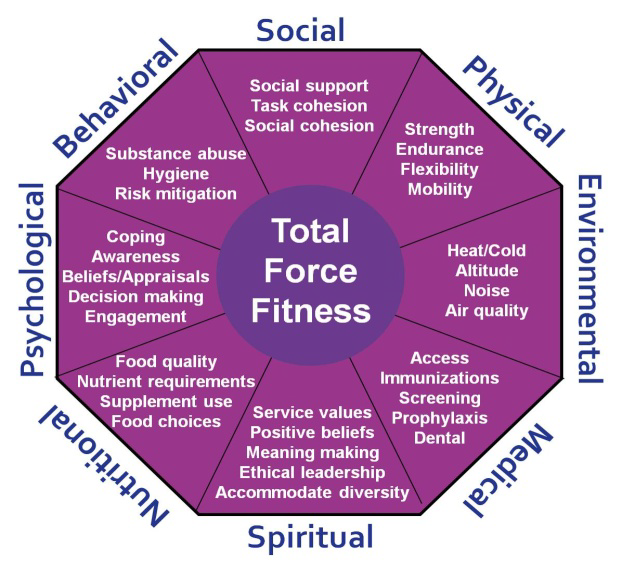 14